Флористика
Выполнила ученица МАОУ СОШ №14 им.
 А. Ф. Лебедева Шалаева Ума 7 «Б»г. ТомскРуководитель: Орехова Л. А.
Значение растений в доме
В воздухе закрытых помещений по разным причинам накапливаются токсические вещества, что не прибавляет людям здоровья. Определённые виды растений хорошо справляются с очисткой воздуха.
Цветы создают в помещении уют, комфортную атмосферу, делают интерьер помещений живым и привлекательным!
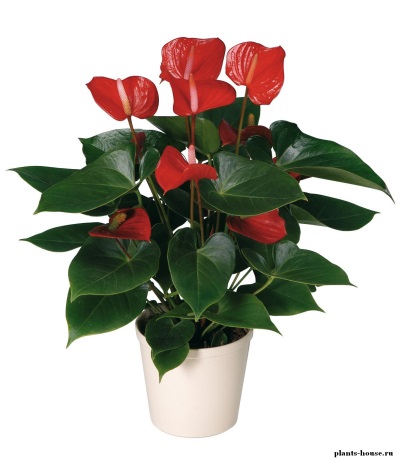 Классификация комнатных растений
Существует четыре основные группы растений, у каждой из которых есть свои особенности.
1.Декоративнолистные комнатные растения(фикус, монстера, аспарагус)2.Декоративноцветущие комнатные растения(орхидея, гусмания, цикламен)3.Декоративноцветущие горшечные растения(азалия, бегония, хризантема)4.Кактусы (суккуленты)
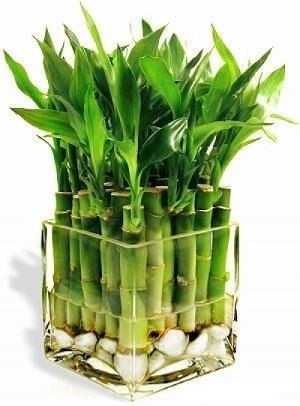 Декоративнолистные растения
Например…
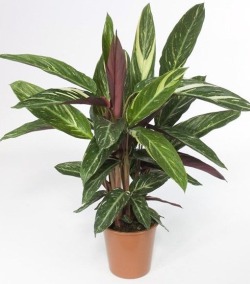 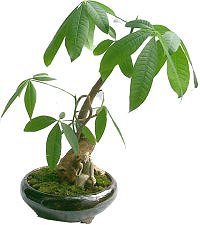 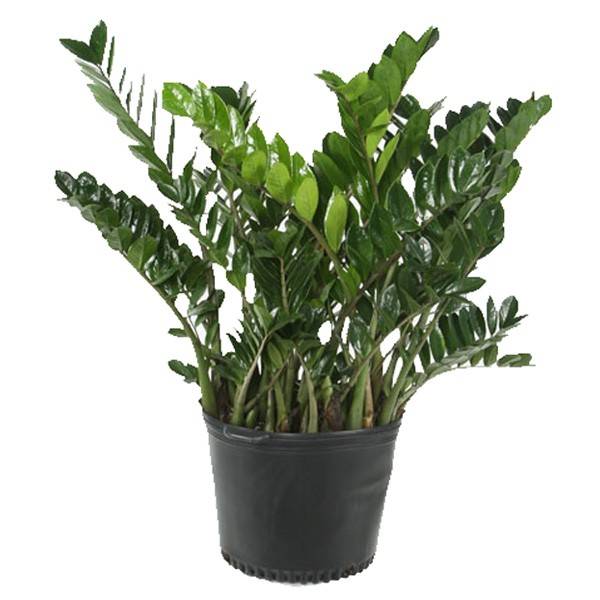 Декоративноцветущие комнатные растения
Например…
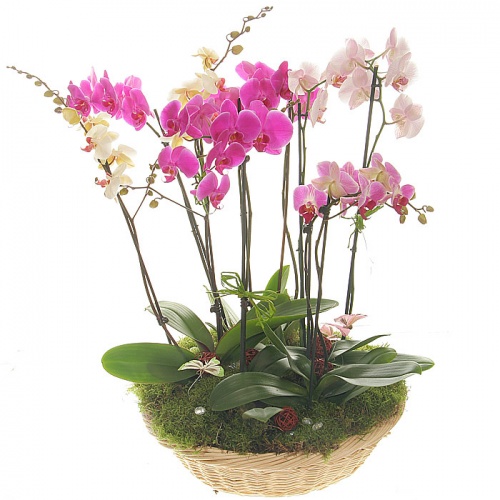 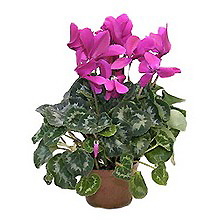 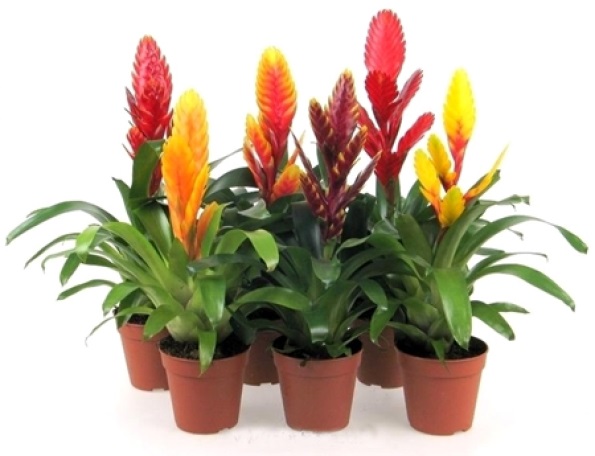 Декоративноцветущие  горшечные растения
НАПРИМЕР…
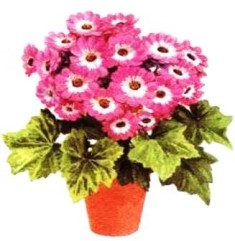 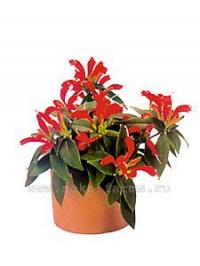 кактусы
ПУСТЫННЫЕ КАКТУСЫ1. минимальный полив2. не будут цвести без прямого солнечного светаЛЕСНЫЕ КАКТУСЫ1. ограниченный полив и подкормка в зимний период2.в жаркое время года следует притенятьКактусы являются самыми неприхотливыми растениями, но чтобы они зацвели, нужно проявить немного терпения и усилий.
Суккуленты и кактусы
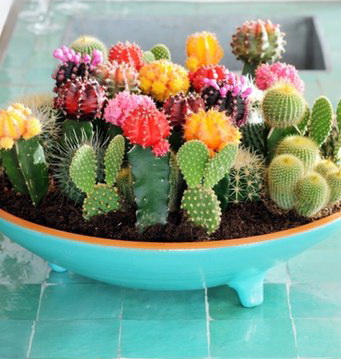 Цветочные композиции
Чтобы помощники-очистители радовали глаз, из них можно составлять различные композиции:
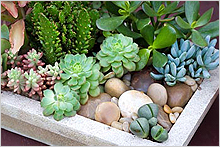 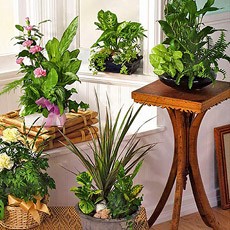 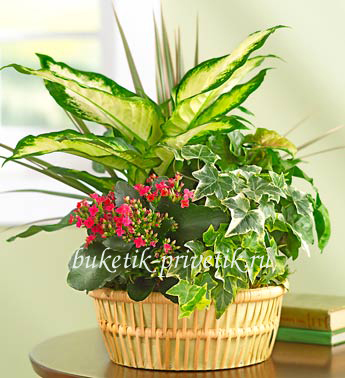 СПАСИБО ЗА ВНИМАНИЕ!